Chemical injuries
Etiology:
 Acid burns (liquefaction necrosis) and alkali burns ( coagulation necrosis ) 
Clinical manifestations According to the intensity of impact the degree of necrosis  - adnexa – conjunctiva- cornea anterior uveal irritation
Treatment 
First aid ( mechanical removal of noxy , intensive water rinses ) surgical  - removal of necrotis tissue
Complications:  symblefara, leucoma, secondary glaucoma
Chemical injuries
Termic injuries
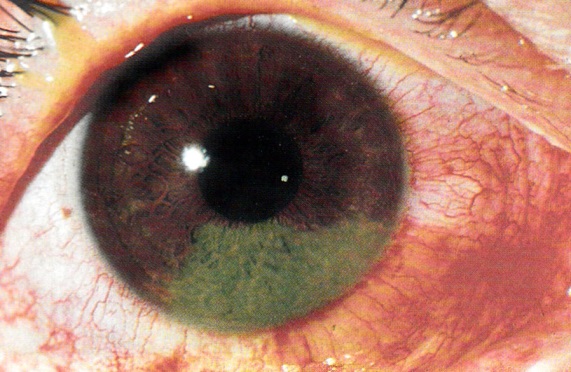 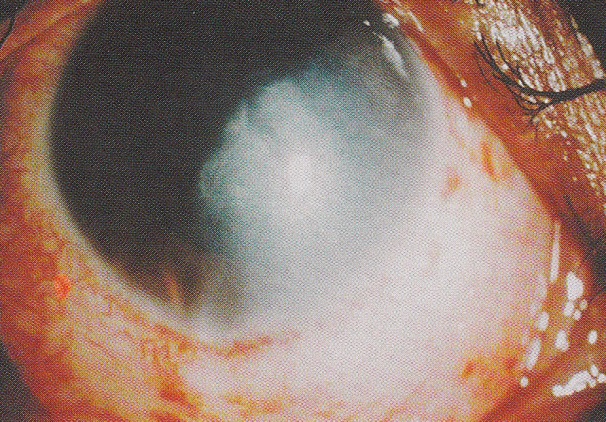 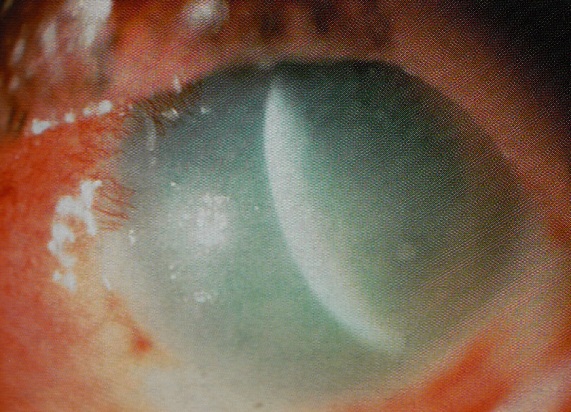 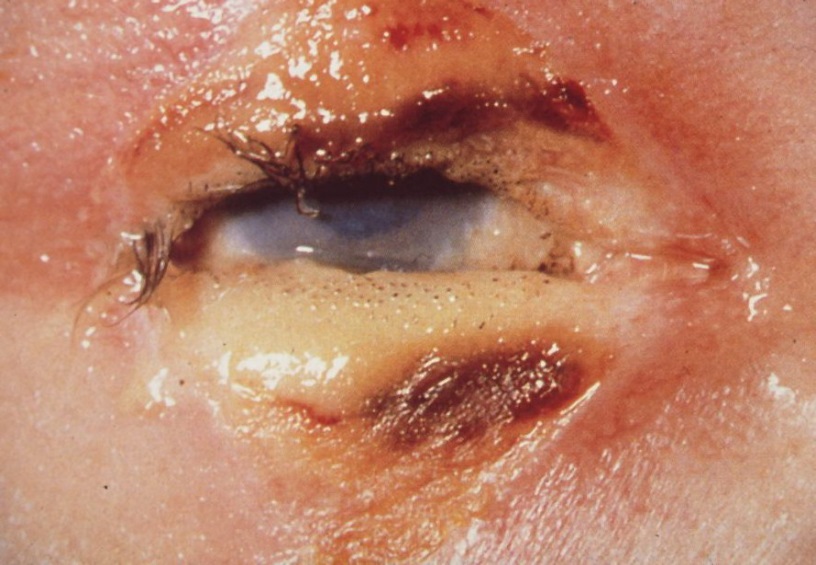 Termic injuries
Etiology:
 Effect of high temperature (explosion, burning , liquid , steam) IR and UV radiation. 
Clinical manifestations Depending on the degree of intensity of  acting noxy  I. - IV. degree burns ( adnexa , conjunctiva , cornea) .
treatment 
First Aid - cold compresses , 
Targeted therapies - according to the degree of disability medical or surgical (necrosis ) Complications:
Scarring ( eyelid and conjunctiva) and vascularization (cornea )
Complications
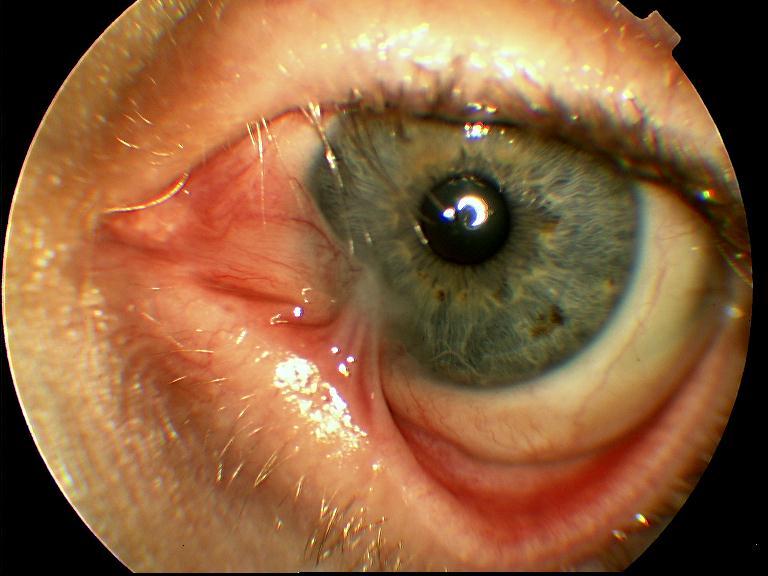 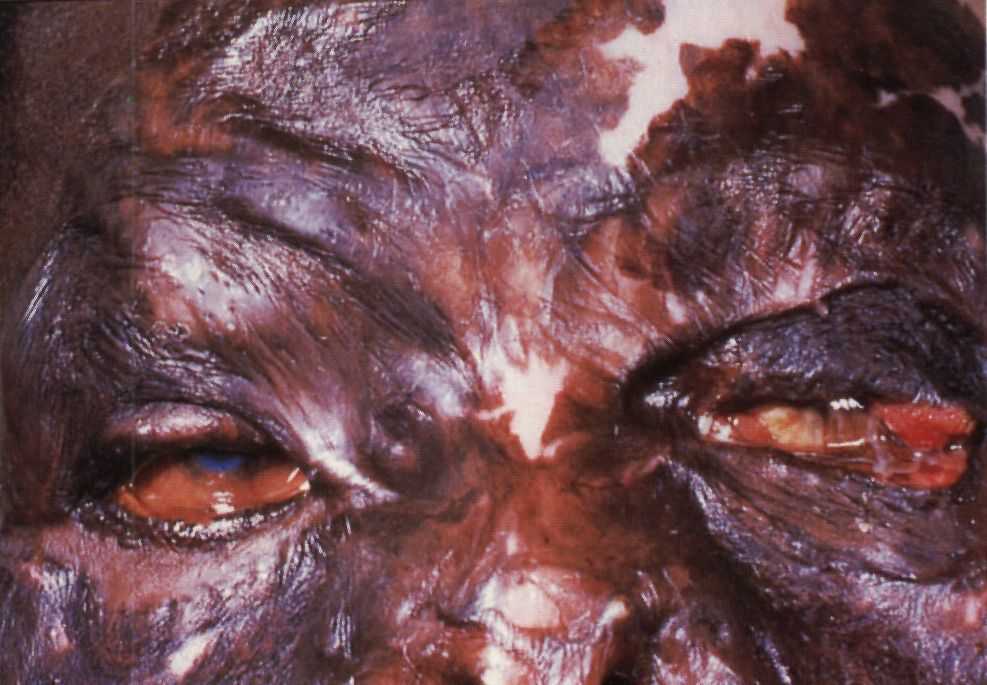 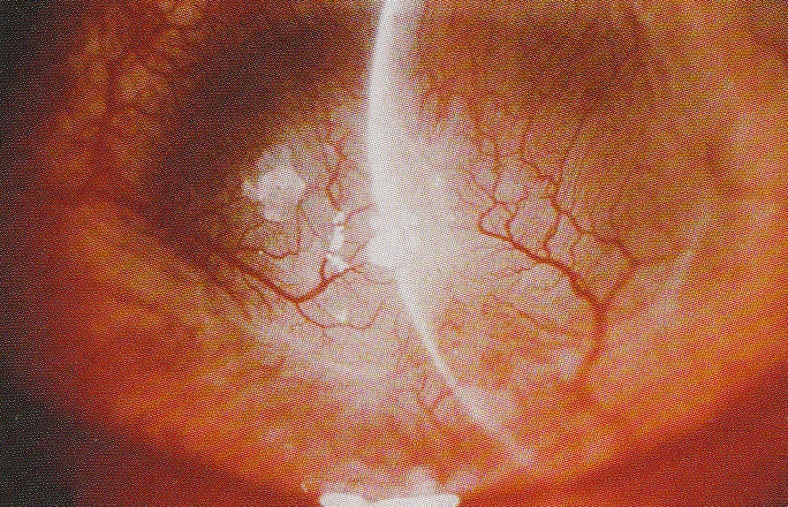 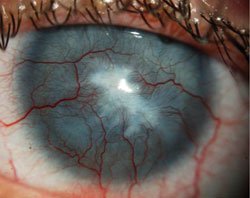 Tear gas and electric injuries
Tear gas substances Gases , sprays, liquids

Clinical manifestations Blepharospasm , epiphora , conjunctivitis , corneal epithelial damage 
Treatment: topic  ATB  epitelizancia
Electricity

The combination of thermal changes in the anterior segment of the eye, cataract formation
Radiation damage
Infrared radiation - heat damage
UV radiation (electric arch, germicidal emitters , sunray , stay in the alpine environment - snow ) - Ophthalmia ELECTRICA Ophthalmia nivalis 
Eyelid erythema , blepharospasm , epiphora , forein body sensation, pain , corneal epithelial defects ( mikroerosions ) .
Treatment - short term local anesthetics , antibiotics , epitelizancia
Ionizing radiation - secondary damage to the eye during irradiation within the Cancer Therapy . 
Like symptoms of electric ophthalmia
 Cataractogenic effect -  local therapy of orbital tumors (doses above 30 Gy ) . 
Damage laser radiation - depending on the energy, wavelength and focusing - damage to the retina ( scarring ) . 
Damage to sunlight - solar retinopathy ( eclipse of the sun) - damage to the macula .